LEGAL ISSUES IN TEXASINNOCENCE CASES
Presented by:
Gary A. Udashen
Udashen | Anton
2311 Cedar Springs Rd., Suite 250
Dallas, Texas 75201
214-468-8100
214-468-8104 fax
gau@udashenanton.com
Board President – Innocence Project of Texas
Cory Session of Fort Worth, center, wipes his eyes as Texas Gov. Rick Perry, right, and Texas state Senator Wendy Davis, left, bow their heads in prayer during a ceremony to unveil a Timothy Cole memorial in Lubbock, Wednesday, Sept. 17, 2014.  Twenty-eight years to the day after Timothy Cole was falsely convicted of raping a Texas Tech student, Lubbock and state officials unveiled a statue honoring the U. S. Army veteran on a street corner not far from where the student was abducted.  AP/Lubbock Avalanche-Journal
TIM COLE STATUE UNVEILING
TIM COLE STATUE UNVEILING
TEXAS ACTUAL INNOCENCE STANDARD
Free Standing Actual Innocence Claim:

Ex Parte Elizondo, 947 S.W.2d 202 (1996)

	Applicant must show, by clear and convincing evidence, that newly discovered or newly available evidence of actual innocence unquestionably established innocence.
NEWLY DISCOVERED OR AVAILABLE EVIDENCE
Newly discovered evidence is evidence that was not known to the applicant at the time of trial and could not have been known to him even with the exercise of due diligence.  Brown, 205 S.W.3d 538
Newly available evidence is evidence that may have been known to the applicant but was not available for his use based on factors beyond his control.  Calderon, 309 S.W.3d 64
Ex Parte Brown, 205 S.W.3d 538 (2006)
Recantation affidavit that was presented in motion for new trial was not newly discovered or available when presented again in writ application.
NEWLY DISCOVERED OR NEWLY AVAILABLE EVIDENCE:
Ex Parte Calderon, 309 S.W.3d 64 (2010)
Child victim’s recantation was newly available when it was unavailable to applicant at time of no contest plea
Child’s recantation was made prior to plea but was not available to applicant at the time of the plea.
ACTUAL INNOCENCE STANDARD
Court must examine the new evidence in light of the evidence presented at trial

To grant relief court must believe that no rational juror would have convicted in light of the newly discovered evidence.
ACTUAL INNOCENCE STANDARD
Applies to:

DNA

New Scientific Evidence

Recantations

New Witnesses

Other New Evidence
RECANTATIONS
Ex Parte Thompson, 153 S.W.3d 416 (2005)

Complainant, daughter of Applicant, provided affidavit and testimony stating that sexual abuse never occurred.

Trial court found recantation credible
Expert witness testimony supported the recantation
RECANTATIONS
Ex Parte Elizondo, 947 S.W.2d 202 (1996)

Stepson recanted testimony that claimed Elizondo sexually abused him

Father of child manipulated him and his brother into making allegations
GUILTY PLEAS
Ex Parte Tuley, 109 S.W.3d 388 (2002)

Recantation after guilty plea.

Actual innocence claims are not barred by guilty plea.

2015 – 68 out of 157 nationwide were cases where defendant pled guilty.
EX PARTE NAVARIJO, 433 S.W.3d 558 (2014)
Complainant’s recantation alone insufficient to prove actual innocence.

Court considers entire record in assessing actual innocence based on recantation, even if recantation itself is credible.
EX PARTE RICHARD RAY MILES, 359 S.W.3D 647 (2012)
Newly discovered evidence supported actual innocence claim; eyewitness, who was the only witness to identify petitioner, recanted his identification of petitioner as shooter, two undisclosed police reports identified other possible suspects for the murder, an individual was identified as the source of a previously unidentified fingerprint at the crime scene, and gunshot residue expert stated that she would report petitioner’s test results as negative for gunshot residue under today’s standards.
NON-RECANTATION ACTUAL INNOCENCE CASE
Defendant actually innocent of duty to register as a sex offender. 
Ex Parte Harbin, 
297 S.W.3d 283 (2009)

Defendant not actually innocent of duty to register as a sex offender
Ex parte Wahlgren, 
2017 WL 1496966 (2017)
EX PARTE SONIA CACY, No. 2016 WL 6525721 (2016)
Cacy convicted of an arson murder based on false lab report that claimed there was gasoline on her uncle’s clothing.

Trial Court finds Cacy is actually innocent.

Court of Criminal Appeals Agrees
SAN ANTONIO FOUR
Kristie Mayhugh
Elizabeth Ramirez
Cassandra Rivera
Anna Vasquez

Ex parte Mayhugh,
512 S.W.3d 285 (2016)

Found actually innocent by Court of Criminal Appeals on November 23, 2016
SAN ANTONIO FOUR
Two young girls testified that the four women sexually assaulted them

One of the girls, now an adult, recants accusations

Other girl does not recant

Recantation supported by expert testimony

State’s medical evidence, that one of the girls had physical signs of abuse, is recanted by doctor based on new science
SAN ANTONIO FOUR
“We conclude that now, with this clear and convincing evidence establishing innocence combined with the lack of reliable forensic opinion testimony corroborating the fantastical allegations in this case, no rational juror could find any of the four Applicants guilty of any of the charges beyond a reasonable doubt.”
	Court of Criminal Appeals, 
	November 23, 2016
SAN ANTONIO FOUR
“It has been suggested that the term ‘actual innocence’ is inappropriate because applicants who are successful when raising a claim of actual innocence never truly prove that they did not commit the offense.  But when the presumptions are reversed, the State does not have to prove that a defendant is definitively guilty. 
. . . 
Those defendants have won the right to proclaim to the citizens of Texas that they did not commit a crime.  That they are innocent.  That they deserve to be exonerated.  These women have carried that burden.  They are innocent.  And they are exonerated.  This Court grants them the relief they seek.”

	Court of Criminal Appeals, November 23, 2016
EX PARTE STEVEN MARK CHANEY, 563 S.W.3d 239 (Tex. Crim. App. 2018)
Defendant found actually innocent based on newly discovered evidence, including evolution of body of science of bitemark comparisons, undisclosed Brady material and post-conviction DNA testing of evidence excluding defendant as contributor.
EX PARTE RICHARD BRYAN KUSSMAUL, ET AL, 548 S.W.3d 606 (Tex. Crim. App. 2018)
Four Defendants 
Three Pled Guilty to Sexual Assault
One Found Guilty of Capital Murder

Insufficient evidence supported finding that habeas corpus petitioners, one of whom was convicted of capital murder and three of whom had pled guilty to sexual assault and had testified against the one who was convicted of capital murder, were entitled to relief under the actual-innocence standard, despite new DNA evidence favorable to petitioners.
EX PARTE RICHARD BRYAN KUSSMAUL, ET AL
The petitioners who had pled guilty, and who claimed that they had been bullied and coerced to confess, had failed to withdraw their pleas when the promises of leniency and threats of the death penalty were no longer on the table, counsel for one of the petitioners could not recall petitioner making any claim that the authorities had forced his confession, and prosecutor testified that he had had no complaints that the pleas had been coerced.
UNCONSTITUTIONAL STATUTE
Online solicitation of a minor statute declared unconstitutional in Ex Parte Lo, 424 S.W.3d 10 (2013)

Writs granted under Lo are not “actual innocence” findings.  Ex Parte Fournier, 473 S.W.3d 789 (2015)

Fournier actually engaged in the conduct, so no new evidence of innocence.
EX PARTE MABLE, 443 S.W.3d 129 (2014)
The term “actual innocence” only applies in circumstances where the accused did not actually commit the charged offense or any possible lesser included offense.
Subsequent lab testing on drug case showing no drugs does not prove actual innocence.
SCHLUP ACTUAL INNOCENCE CLAIM
Schlup v. Delo, 513 U.S. 298 (1995)

Actual innocence itself does not provide basis for relief
Actual innocence is used as a gateway to raise otherwise barred claims
Lower burden on applicant:  requires preponderance of the evidence instead of the clear and convincing evidence standard on freestanding actual innocence claim
TEXAS CONDIFICATION OF SCHLUP
Art. 11.07, Sec. 4(a)(2), C.C.P. allows subsequent writ when, “by a preponderance of the evidence, but for a violation of the United States Constitution, no rational juror could have found the applicant guilty beyond a reasonable doubt.”
EX PARTE BILLY FREDERICK ALLEN, 2009 WL 282739
Allowed subsequent writ raising an otherwise procedurally barred  ineffective assistance of counsel claim on basis that Allen proved he was actually innocent under Schlup and Art. 11.07, Sec. 4(a)(2)
DEFINITION OF EXONERATION FROM THE NATIONAL REGISTRY OF EXONERATIONS
A person has been exonerated if he or she was convicted of a crime and later was either (1) declared to be factually innocent by a government official or agency with the authority to make that declaration; or (2) relieved of all the consequences of the criminal conviction by a government official or body with the authority to take that action.
NATIONAL REGISTRY OF EXONERATIONS
As of March 2018

2,182 exonerations nationwide since 1989

319 exonerations in Texas since 1989

Texas has more exonerations than any other state

Exoneration refers to more than just actual innocence finding
WRONGFUL CONVICTION COMPENSATION (TIM COLE COMPENSATION ACT)
A person is entitled to compensation if:
He served in whole or in part a sentence in prison, and
He has received a full pardon on the basis of innocence for the crime for which he was sentenced, or
He has been granted relief in accordance with a writ of habeas corpus that is based on a court finding or determination that the person is actually innocent of the crime for which the person was sentenced, or
WRONGFUL CONVICTION COMPENSATION (TIM COLE COMPENSATION ACT)
He has been granted relief in a writ of habeas corpus and the state district court has issued an order dismissing the charge and the dismissal order is based on a motion to dismiss in which the state’s attorney states that no credible evidence exists which inculpates the defendant, and the state’s attorney states that he believes the defendant is innocent.
	Tex. Civ. Prac. & Rem. Code 
	§103.001 to 103.154
WRONGFUL CONVICTION COMPENSATION (TIM COLE COMPENSATION ACT)
The amount of compensation paid to a wrongfully convicted person under this statute is $80,000.00 per year multiplied by the number of years the person served in prison in a lump sum and the same amount in an annuity for the rest of his life.  Tex. Civ. Prac. & Rem. Code §103.052 and 103.053
PARDONS FOR INNOCENCE
The board will recommend the governor grant a pardon on the basis of innocence upon the receipt of:
(1) a written recommendation of at least two of the current trial officials of the sentencing court, with one trial official submitting documentary evidence of actual innocence; or
(2) a certified order or judgment of a court having jurisdiction accompanied by a certified copy of the findings of fact and conclusions of law where the court recommends that the Court of Criminal Appeals grant state habeas relief on the grounds of actual innocence.

	Tex. Admin. Code 37 §143.2
COMMON CAUSES OF WRONGFUL CONVICTIONS
Inaccurate Eyewitness Identification

False Informant Testimony

False Confessions

Invalid Scientific Evidence

Ineffective Assistance of Counsel

False Testimony From State Witnesses
Expert Testimony on Reliability of Eyewitness Identification Procedures
Tillman v. State, 354 S.W.3d 425 (2011)

The court held that expert testimony on the reliability of eyewitness identification is admissible.
TILLMAN V. STATE
“Nationwide, 190 of the first 250 DNA exonerations involved eyewitnesses who were wrong.  BRANDON L. GARRETT, Convicting the Innocent:  Where Criminal Prosecutions Go Wrong 8-9, 279 (2011).  In Texas, reports indicate 80 percent of the first 40 DNA exonerations involved an eyewitness identification error.  Innocence Project of Texas, Texas Exonerations-At a Glance (2011), http://ipoftexas.org/index.phd?action=at-a-glance.”
	Court of Criminal Appeals’ Opinion
ART. 38.20, C.C.P.
Photographic and 
Live Lineup Procedures

Requires every law enforcement agency in state to adopt a written policy regarding photographic and live lineup identification procedures.
ART. 38.20, C.C.P.
Policy must be based on

Research on eyewitness memory

Best practices

Evidence based practices
DALLAS COUNTY DNA EXONERATIONS AS OF MARCH 29, 2018
Charles Chatman
Cornelius Dupree
Jerry Lee Evans
Wiley Fountain
Larry Fuller
James Curtis Giles
Donald Wayne Good
Andrew Gossett
Eugene Henton
Raymond Jackson
EK
Johnnie Lindsey
Thomas McGowan
Steven Phillips
DNA AND FALSE IDENTIFICATION
EX PARTE PATRICK WALLER, 
2008 WL 4356811 (2008)

Two men and two women kidnapped and taken to abandoned house where the women are sexually assaulted and men pistol whipped.

Three of the four victims identified Waller as assailant.

Fourth victim unable to make identification.

Waller cleared by DNA.

True assailant identified by DNA and confessed.
DNA AND FALSE IDENTIFICATION
Ex Parte Johnny Edward Pinchback,
2011 WL 2364318 (2011)

Two teenage girls sexually assaulted.
Girls later saw a man in apartment complex parking lot they thought was the assailant.  
They picked Pinchback’s picture from photo lineup.
Pinchback convicted and received 99 years in prison.
DNA proved that Pinchback was innocent.
SUPPRESSION OF EXCULPATORY EVIDENCE
Suppression by the prosecution of evidence favorable to an accused violates due process where the evidence is material either to guilt or to punishment, irrespective of the good faith or bad faith of the prosecution.
		
		Brady v. Maryland
		373 U.S. 83 (1963)
THE DALLAS COUNTY EXPERIENCE
Opening files of old convictions revealed many cases with withheld exculpatory evidence:
State failed to disclose two police reports that identified two other possible suspects.
		Ex Parte Miles, 
		359 S.W.3d 647 (2012)
- State withheld photograph and police report which support defendant’s defense of misidentification.
		Ex Parte Wyatt,
		2012 WL 1647004 (2012)
THE DALLAS COUNTY EXPERIENCE
Stanley Mozee and Dennis Allen
Writ Relief Granted January 10, 2018 (2018 WL 345057 and 2018 WL 344332)
Mozee and Allen convicted largely on the basis of jailhouse informants.
Informants testify at trial that they had no deal with state, had not asked for a deal and did not expect a deal.
Letters to prosecutor found in District Attorney’s file from informants, written prior to trial, asking when the prosecutor was going to follow through with the deals he had promised them.
JAILHOUSE INFORMANT TESTIMONY
Giglio v. U. S., 405 U.S. 150 (1972)
Agreement between state and informant for consideration of leniency to informant is Brady material

Napue v. Illinois, 360 U.S. 264 (1959)
Prosecutor’s failure to correct false testimony from informant that he had received no promise of consideration in return for his testimony violates due process
Jailhouse Informant Testimony
Duggan v. State, 778 S.W.2d 465 (1989)
No difference between express agreements and “those agreements which are merely implied, suggested, insinuated or inferred.”

Both are covered under Brady and must be revealed.
WEARRY V. CAIN,136 S.Ct. 1002 (2016)
State failed to disclose that, contrary to the prosecution’s assertions at trial, Brown had twice sought a deal to reduce his existing sentence in exchange for testifying against Wearry.  The police had told Brown that they would “talk to the D.A. if he told the truth.”
ART. 38.075, C.C.P.
Corroboration of Certain Testimony Required

A defendant may not be convicted of an offense on the testimony of a person to whom the defendant made a statement against the defendant’s interest during a time when the person was imprisoned or confined in the same correctional facility as the defendant unless the testimony is corroborated by other evidence tending to connect the defendant with the offense committed.

Corroboration is not sufficient for the purposes of this article if the corroboration only shows that the offense was committed.
ART. 38.075, C.C.P.
(c)  Evidence of a prior offense committed by a person who gives testimony described by Subsection (a) may be admitted for the purpose of impeachment if the person received a benefit described by Article 39.14(h-1)(2) with respect to the offense, regardless of whether the person was convicted of the offense.
ART. 2.023(A), C.C.P.
Tracking Use of Certain Testimony

Requires attorney for the state to track the use of jailhouse snitch testimony, including any benefits offered or provided to a person in exchange for the testimony.
FALSE CONFESSIONS
False confessions are one of the leading causes of wrongful convictions analyzed in a recent report released by the National Registry of Exonerations
The Registry reports that the primary reason for false confessions is coercion – occurring in at least 60% of the false confession cases analyzed.
According to the Registry, 75% of documented false confessions occurred in homicide cases.
FALSE CONFESSIONS
Why do innocent people confess?  Some reasons include:

Duress
Coercion
Diminished Mental Capacity
Mental Impairment
Ignorance of the Law
Fear of Violence
Actual Infliction of Harm
Threat of Harsh Punishment
Promise of Benefit
FALSE CONFESSIONS
Christopher Ochoa, Travis County
Sexual Assault and Murder in Austin
After lengthy interrogation, Ochoa confessed
Another man later confessed
DNA matched the other man
FALSE CONFESSIONS
Stephen Brodie, Dallas County
Five year old girl abducted from her home and molested
Brodie, who was deaf, was interrogated, without a sign language interpreter, for 18 hours over 8 days and confessed
Fingerprint found on the window screen matched a convicted child rapist who was suspected in similar assaults
Dallas County Conviction Integrity Unit agreed Brodie was innocent and conviction vacated
ART. 2.32, C.C.P.
Electronic Recording of Custodial Interrogations

Requires audio visual or audio recording if audio visual recording is unavailable of custodial interrogation of person suspected of committing certain serious offenses.
CHANGING SCIENTIFIC EVIDENCE
QUESTION: HOW SHOULD COURTS RESPOND TO CHANGES IN SCIENCE UNDERLYING CONVICTIONS
NEW STATUTE CONCERNING WRITS BASED ON NEW SCIENTIFIC EVIDENCE
Art. 11.073.  Procedure Related to Certain Scientific Evidence.
	(a)	This article applies to relevant scientific evidence that:
	(1)    was not available to be offered by a convicted person at the convicted person’s trial; or 
	(2)    contradicts scientific evidence relied on by the state at trial:
(b)		A court may grant relief if . . . :
			(A)	relevant scientific evidence is currently available  and was not available at the time of the convicted person’s trial because the evidence was not ascertainable through the exercise of reasonable diligence by the convicted person before the date of or during the convicted person’s trial; and
(B)  the scientific evidence would be admissible under the Texas Rules of Evidence . . . ; and
			(2)	the court . . . finds that, had the scientific  evidence been presented at trial, on the preponderance of the evidence the person would not have been convicted.
	(c)	For purposes of a subsequent writ, a claim or issue  could not have been presented in a previously considered application if the claim or issue is based on relevant scientific evidence that was not ascertainable through the exercise of reasonable diligence by the convicted person on or before the date on which the original application or a previously considered application , as applicable, was filed.
(d)	In making a finding as to whether relevant scientific evidence was not ascertainable through the exercise of reasonable diligence on or before a specific date, the court shall consider whether the field of scientific knowledge, a testifying expert’s scientific knowledge, or a scientific method on which the relevant scientific evidence is based has changed since . . .
CHANGING SCIENTIFIC EVIDENCE
Ex parte Robbins, 360 S.W.3d 446 (2011)

Court concluded that Robbins “failed to prove that the new evidence unquestionably establishes his innocence.”  Actual innocence claim rejected
ROBBINS I MAJORITY
Despite all experts agreeing that Dr. Moore’s findings and testimony were incorrect, majority refused relief because none of the experts affirmatively proved that “Tristen could not have been intentionally asphyxiated.” Majority concluded Robbins did not “have a due process right to have a jury hear Moore’s re-evaluation.”
EX PARTE ROBBINS (ROBBINS II) 478 S.W.3d 678 (2014) rehearing denied 2016
Robbins case reconsidered under Art. 11.073 and relief granted

Medical Examiner’s reconsideration of her opinion was new scientific evidence that contradicted scientific evidence relied upon by the state at trial.
EX PARTE STEVEN MARK CHANEY,563 S.W.3d 239 (Tex. Crim. App. 2018)
Relief granted under 11.073 on murder case based on change in body of scientific knowledge in field of bitemark comparisons

Experts opinions that human bitemarks were unique and an individual could be identified as source of bitemark discredited by new science.
EX PARTE RICHARD BRYAN KUSSMAUL, ET AL,548 S.W.3d 606 (Tex. Crim. App. 2018)
Relief granted under 11.073 to four defendants, three who pled guilty to sexual assault, and one who was convicted of capital murder

Y-STR DNA testing results were exculpatory to all four defendants and constitute new scientific evidence
EX PARTE RICHARD BRYAN KUSSMAUL, ET ALWR-28,586-09
A showing by a mere preponderance of the evidence that an applicant would not have been convicted if exculpatory DNA results are obtained is not sufficient to warrant relief on the basis of actual innocence, but statute governing procedure on new scientific evidence (Art. 11.073) affords an avenue for relief under the preponderance standard.
EX PARTE HENDERSON, 384 S.W.3d 833 (2012)
Child dies of head injury.

Henderson says she dropped child. 

Medical Examiner testified that it was impossible for child’s brain injuries to have occurred in the way Henderson stated.  Medical Examiner says child’s injuries resulted from a blow intentionally struck by Henderson.
EX PARTE HENDERSON
Henderson submits evidence that recent advances in biomechanics suggest that it is possible that child’s head injuries could have been caused by an accidental short-distance fall. Additionally, Medical Examiner submitted an affidavit which recanted his testimony.
EX PARTE HENDERSON
Court finds new scientific evidence shows that a short distance fall could have caused the head injury.

Court finds new scientific evidence did not establish that Henderson was actually innocent but that it did establish a due process violation.
EX PARTE SPENCER, 337 S.W.3d 869 (2011)
“We will consider advances in science and technology when determining whether evidence is newly discovered or newly available, but only if the evidence being tested is the same as it was at the time of the offense. Thus, the science or the method of testing can be new, but the evidence must be able to be tested in the same state as it was at the time of the offense.”
DOG SCENT DISCRIMINATIONWINFREY V. STATE, 323 S.W.3d 875 (2010)
“. . . scent-discrimination lineups, when used alone or as primary evidence, are legally insufficient to support a conviction.”

“. . .dangers inherent in the use of dog tracking evidence can only be alleviated by the presence of corroborating evidence.”
FALSE TESTIMONY ON TESTING REGARDING SEXUAL ATTRACTION TO CHILDREN
In the Matter of M.P.A.,
364 S.W.3d 277 (Tex. 2012)


65% accuracy rate not sufficient reliability for admission in evidence.
INEFFECTIVE ASSISTANCE OF COUNSEL
Strickland v. Washington, 466 U.S. 668 (1984), test requires Applicant to show:
1.	Counsel’s performance was deficient. Requires showing that counsel made errors so serious that counsel was not functioning as the counsel guaranteed by the Sixth Amendment.
2.	The deficient performance prejudiced the defendant.
PRESENTATION OF PERJURED TESTIMONY
Due process violated by state’s unknowing presentation of perjured testimony in murder prosecution.

Ex Parte Chabot, 300 S.W.3d 768 (2009)
EX PARTE STEVEN MARK CHANEY, 2018 WL 6710279 (December 19, 2018)
Expert testimony that there was only one to a million chance that someone other than defendant was source of bitemark on victim’s forearm was false.
STANDARD FOR RELIEF BASED ON FALSE EVIDENCE
1.	Evidence was false.

2.	False evidence was material to conviction.
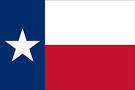 Texas Leads the Country 
Legislative Actions

Art. 2.023 – Tracking of Jailhouse Informants
Art. 38.075 - Corroboration of Jailhouse Informants
Art. 38.075 – Impeachment Testimony Regarding Jailhouse Informants
Art. 2.32 – Electronic Recording of Custodial Interrogations
Chapter 64 – DNA Testing
Art. 39.14 – Michael Morton Act
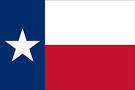 Texas Leads The Country
Legislative Actions


Art. 38.43 – Retention of Biological Evidence
Art. 38.01 – Forensic Science Commission
Art. 38.20 – Photographic and Live Lineup Procedures
Art. 38.141 – Corroboration of Testimony of Undercover Informant
Art. 11.073 – Writs Based on New Science
Tim Cole Advisory Commission on Wrongful Convictions
Tim Cole Exoneration Commission
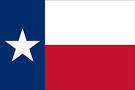 Texas Leads the Country
Judicial Actions

Compensation For Wrongfully Imprisoned
Texas Criminal Justice Integrity Unit
Tillman v. State - expert testimony on eyewitness identification
Winfrey v. State – dog sniff lineups
Ex parte Henderson – child head injuries
Ex parte Elizondo - actual innocence as ground	for writ
Dallas Exoneration Hearing